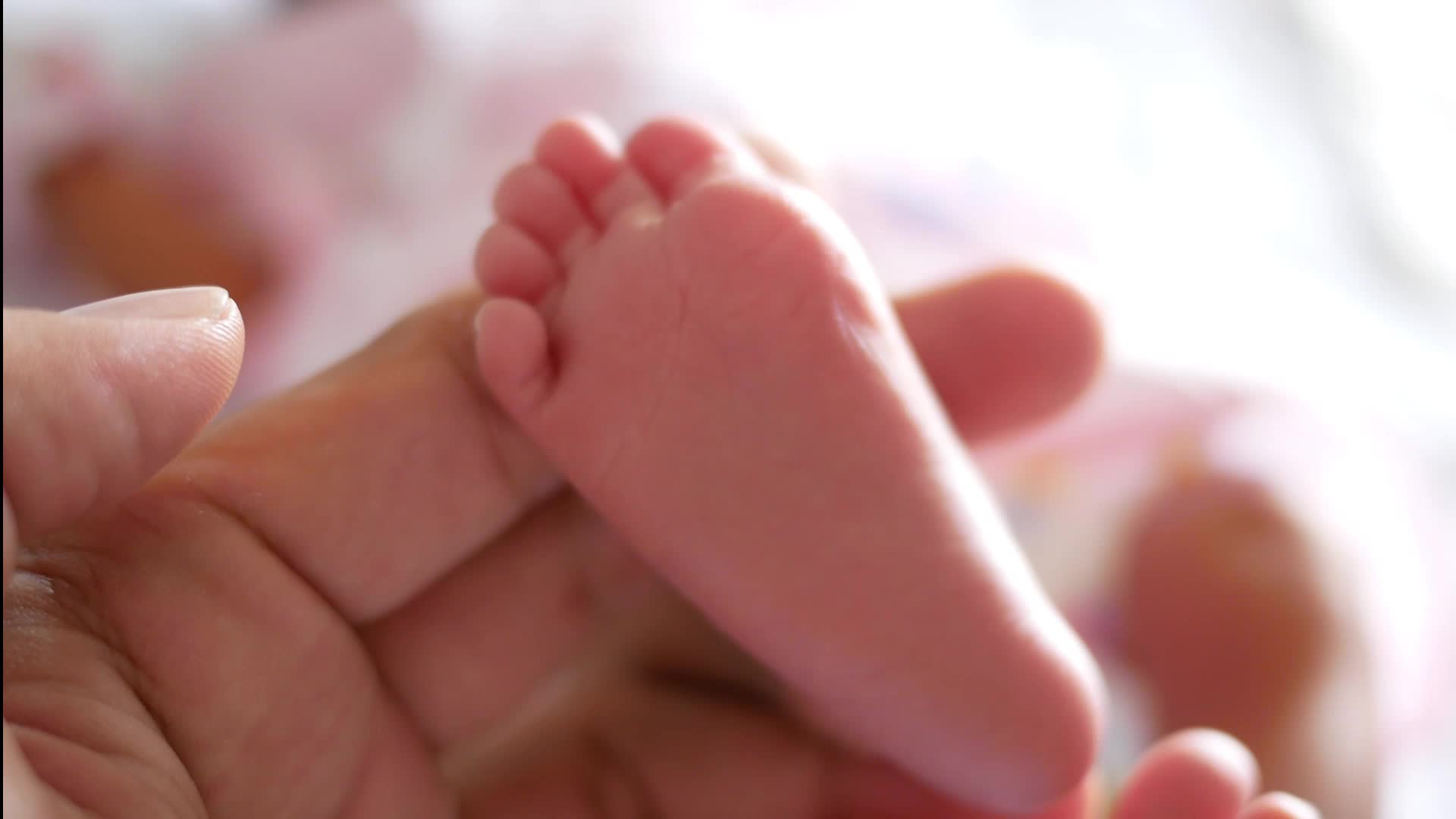 El proceso del nacimiento
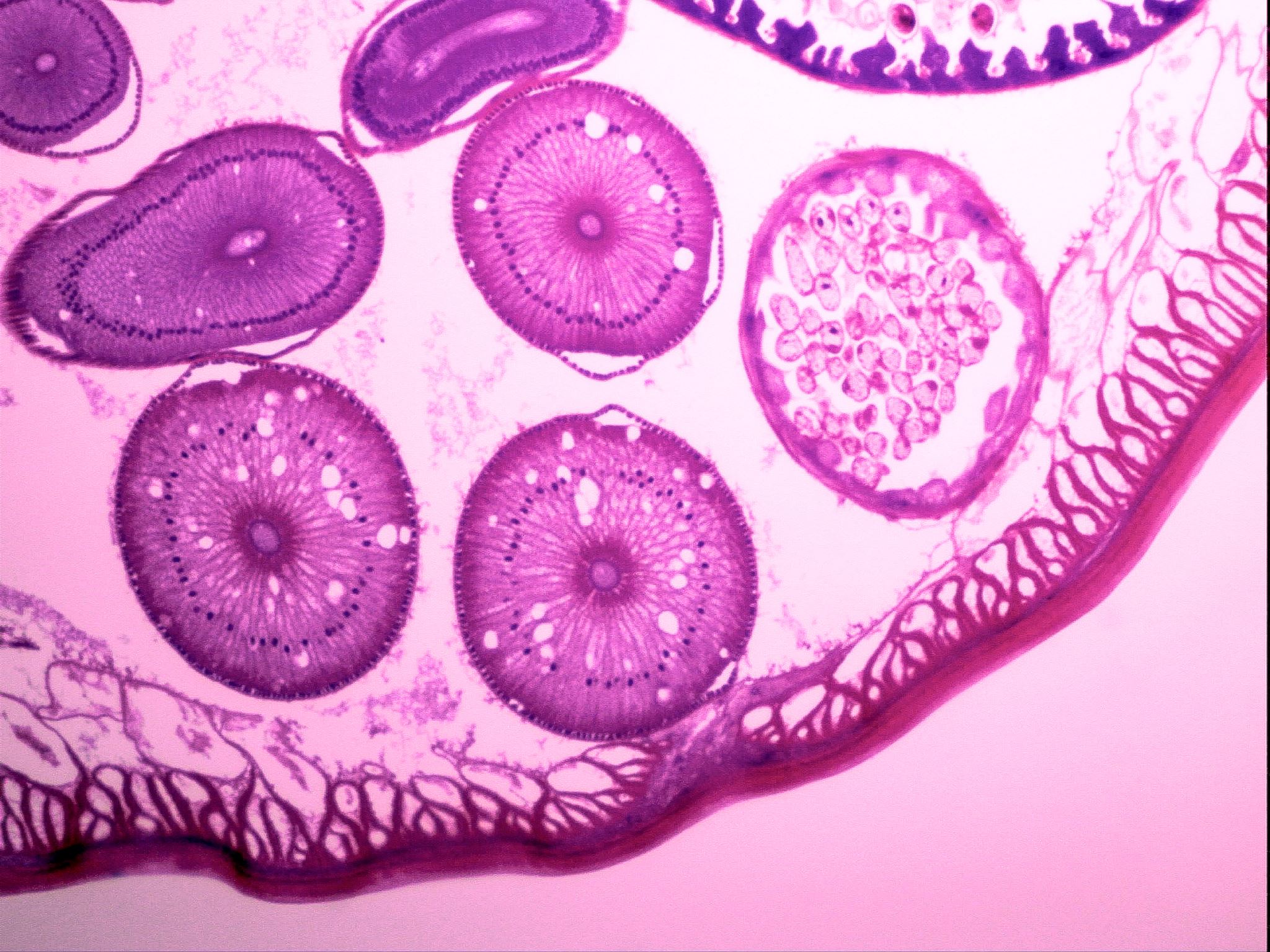 Introducción
El proceso del nacimiento abarca desde la concepción hasta el parto. Comprender el desarrollo prenatal permite entender cómo se forma y crece un ser humano dentro del útero.
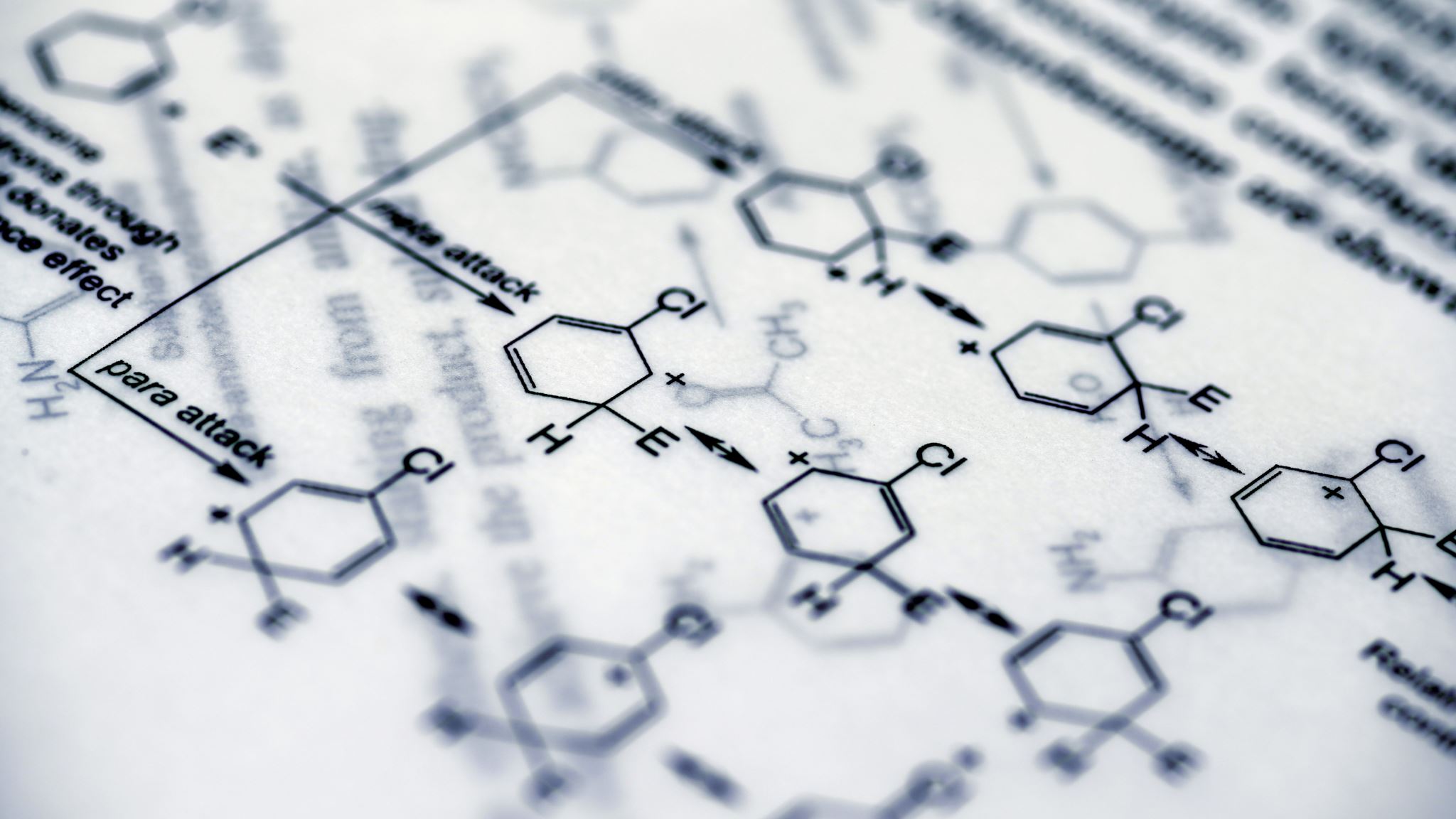 ¿Qué es el desarrollo prenatal?
Es el proceso de crecimiento y cambio desde la fecundación hasta el nacimiento. Incluye el desarrollo físico y biológico, influenciado por factores genéticos, ambientales y la salud materna.
Etapas del desarrollo prenatal
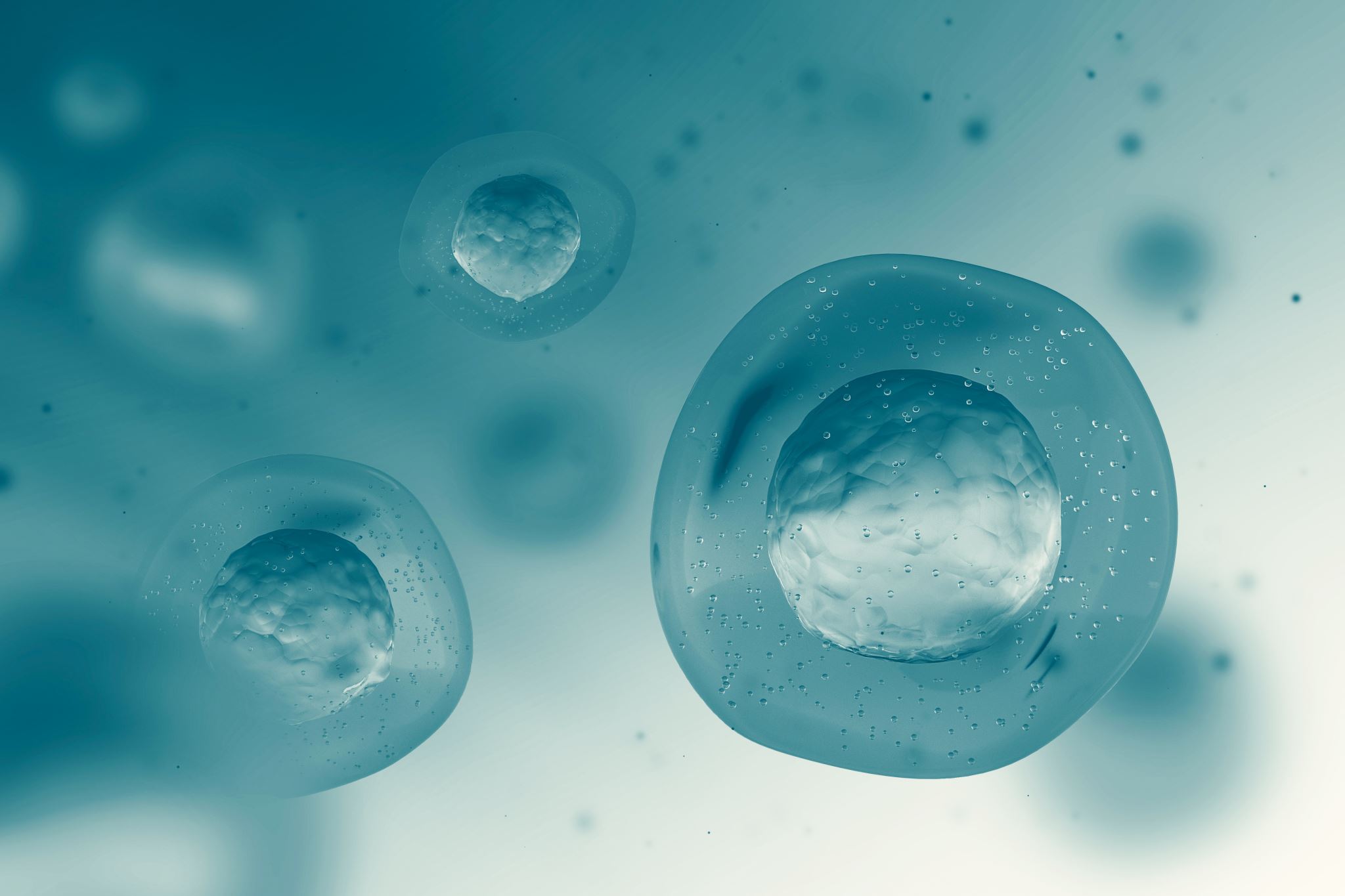 Etapa germinal
Duración: primeras 2 semanas tras la fecundación

Formación del cigoto

Inicio de la división celular

Implantación del blastocisto en el útero

Riesgo: fallo en la implantación
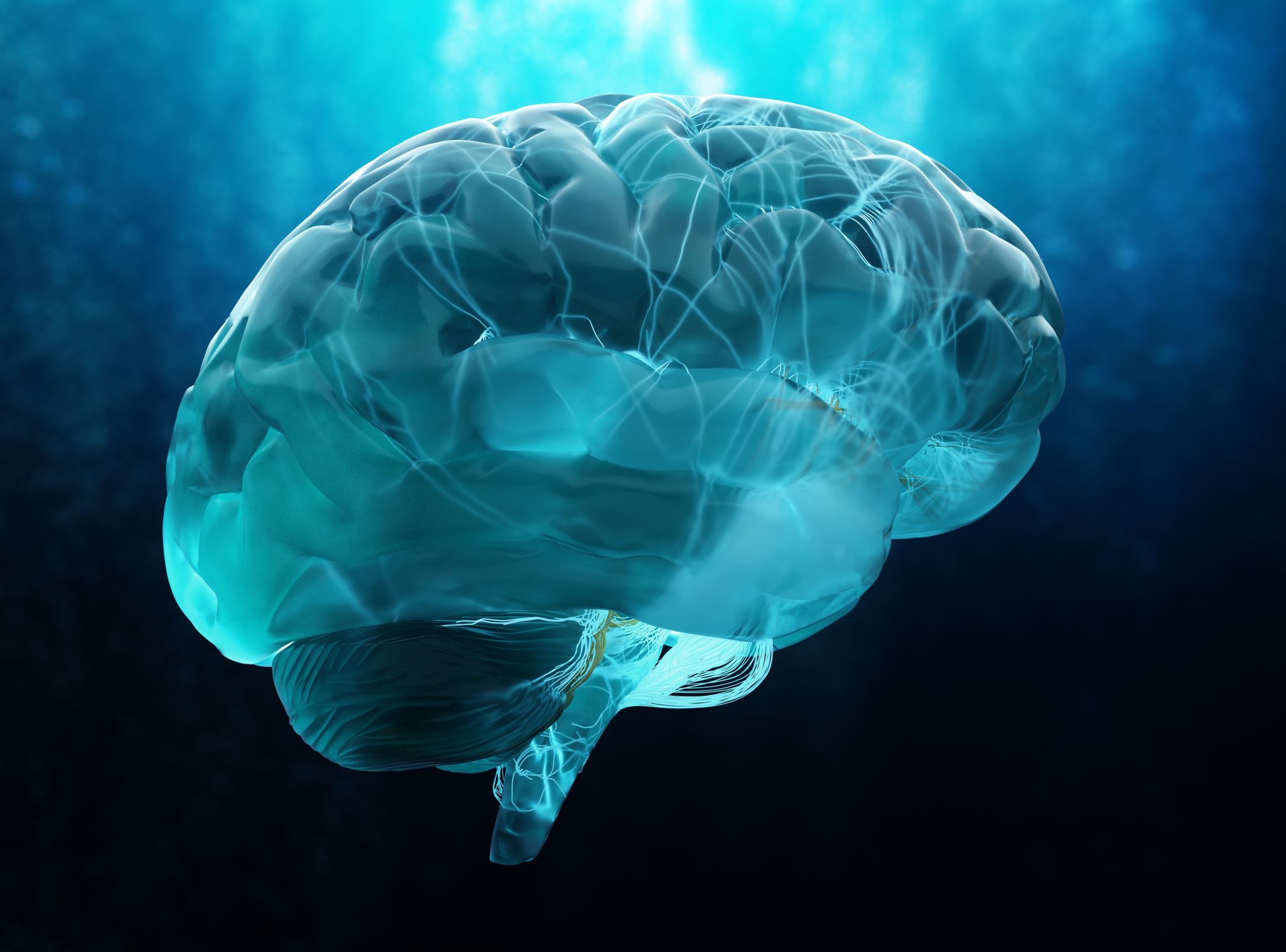 Etapa embrionaria
• Duración: semanas 3 a 8

• Formación de órganos principales: corazón, cerebro, columna

• Desarrollo de la placenta y cordón umbilical

• Alta sensibilidad a agentes externos
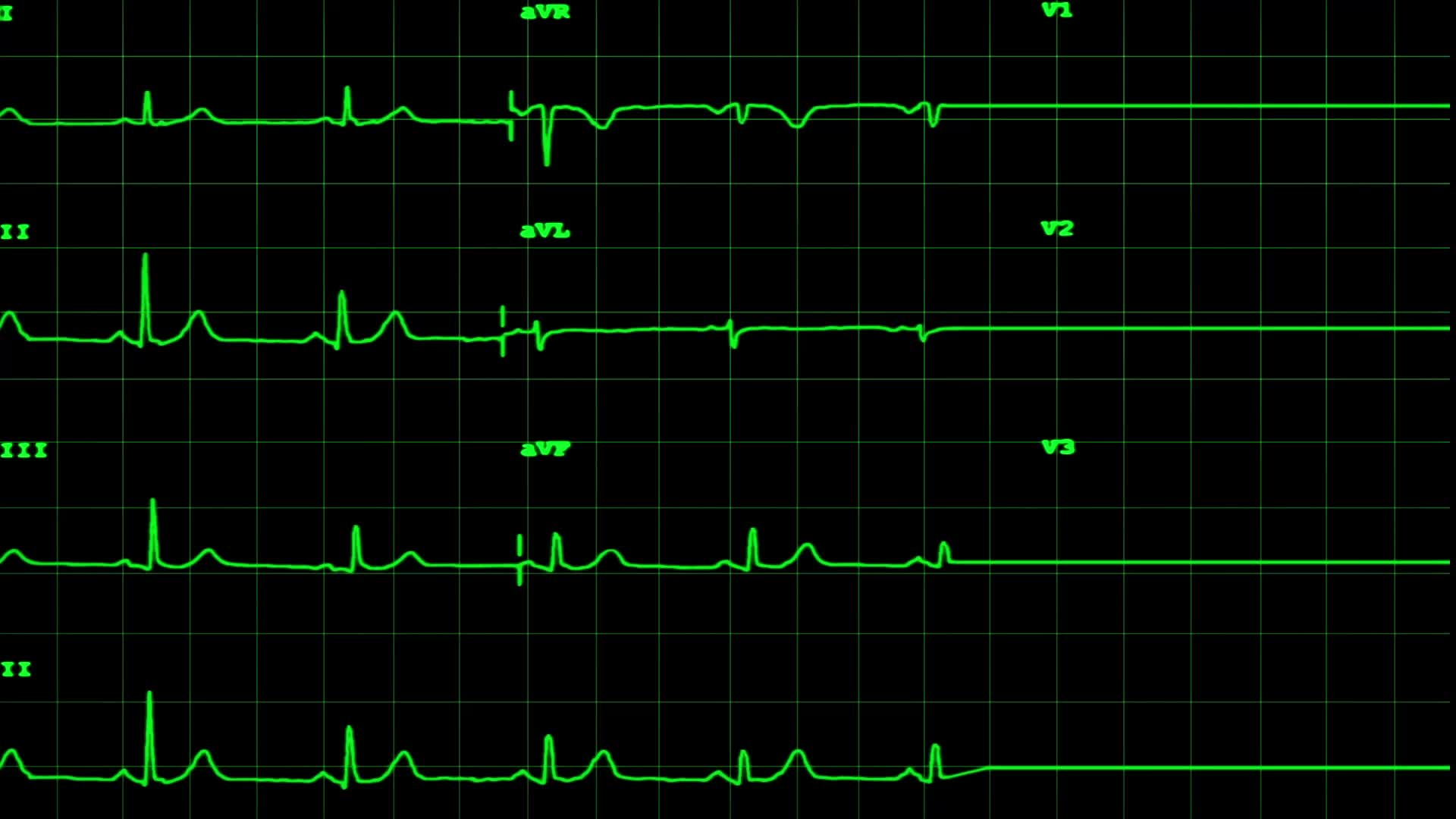 Etapa fetal
• Duración: desde la semana 9 hasta el nacimiento

• Crecimiento corporal acelerado

• Maduración de órganos

• Desarrollo de sentidos y movimientos
Factores que afectan el desarrollo prenatal
Importancia del seguimiento médico
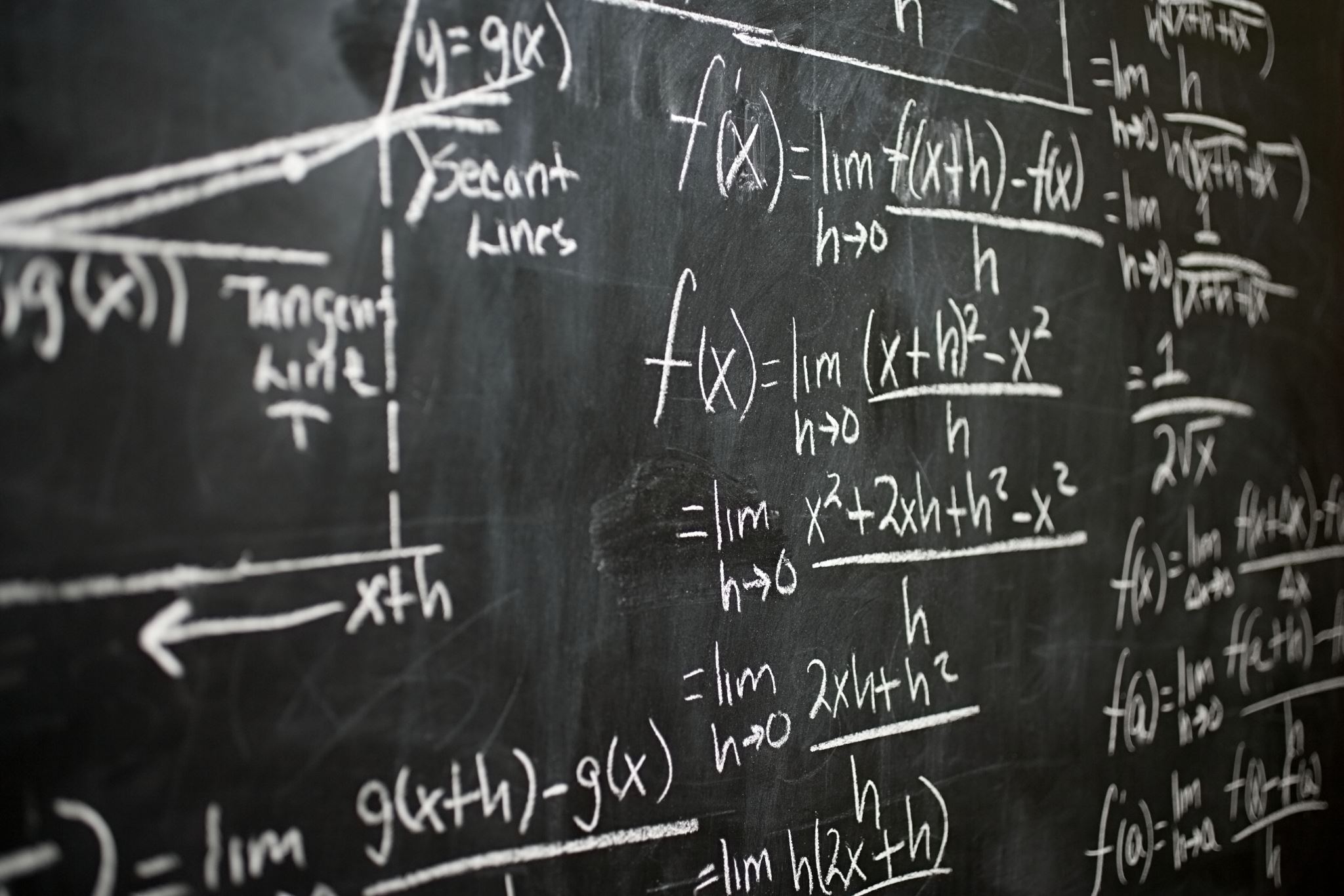 Actividad grupal
Tema: Analicemos las etapas del desarrollo prenatal
Instrucciones:
• Elegir una etapa (germinal, embrionaria, fetal)
• Discutir: ¿Qué ocurre? ¿Qué la hace crítica? ¿Qué factores la afectan?
• Presentar en una lámina o exposición de 3 minutos